Topic:  weather
Unit:  travel around the world
Matthayomsuksa 1
Conversation
Activity 1
Video Song
Activity 2
Vocabulary
Structure
What is the weather like today?
1. How many kinds of weather are there in the video?
2. What do you do in a sunny day?
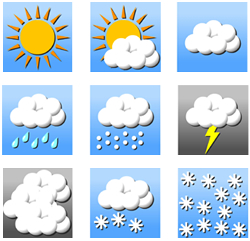 weather
The weather today is very sunny.
(n.) the condition in the air above the earth such as wind, rain, temperature, especially at a particular time over a particular area
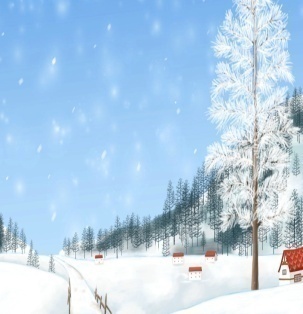 winter
It always snows in winter.
(n.) the season between autumn and spring, lasting from November to March
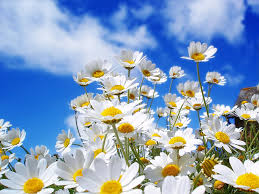 spring
Many flowers bloom in spring.
(n.) the season of the year between winter and summer, lasting from March to June
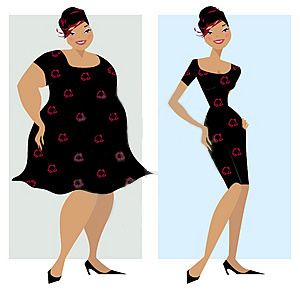 change
She changes herself a lot.
(v.) to exchange one thing for another thing
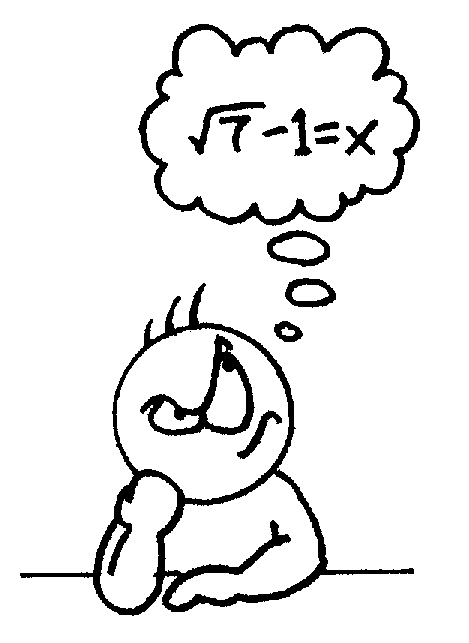 think
(v.) to believe something or have an opinion or idea
Ken thinks about the solution.
Present  Simple  Tense
Form:
S
V1
O
add –s/ -es
Usage:
It changes a lot.
1. To express the general truths
It snows so much.
2. To express the habitual actions
He eats ice cream .
How to add an s or an es after verbs
1. Add an s after general verbs.
work
works
change
changes
2. Change ‘y’ for “i” and add an es.
cry
cries
try
tries
3. Add an es after verbs with s, ss, ch, sh, o.
go
goes
finish
finishes
Jesse:	What’s the weather like in 				Washington D.C.? k  Matt:	 It changes a lot! I think the best time 		is spring. That’s when the cherry 			trees are in bloom.k  Jesse: 	What about fall?k  Matt: 	Fall is a nice time of year, too. The 		best thing about it is that all trees 		change color. The leaves turn red, 		orange, and yellow.
Jesse: 	What’s summer like?kMatt: 	The worst thing about summer is 		that it’s really hot and humid. The 		best thing about summer is eating 		lots of ice cream!kJesse: 	And winter?kMatt: 	Winter is freezing cold! That’s the 		worst thing about it. But the best 		thing is that sometimes it snows so 		much that we can’t go to school!kJesse: 	Wow!
1. What is the worst thing about summer in Washington D.C.?
It is really hot and humid.
2. What is the best thing about winter in Washington D.C.?
It snows so much so we can’t go to school.
3. What is the best thing about fall?
All trees change color. The leaves turn red, orange and yellow.
ACTIVITY 1Rearranging Letters Game
1. Find your partner.

2. Have a look at the letters given on the screen.
 
3. Take ten seconds to form a correct word with your     
    partner.

4. Raise your hand if you are ready to answer by spelling 
    the correct word.

5. Any teams that answer correctly will get one point.
Direction:	Rearrange the letters given to form a correct word.
T
N
R
I
W
E
W
I
N
T
E
R
Direction:	Rearrange the letters given to form a correct word.
R
E
W
A
H
T
E
W
E
A
T
H
E
R
Direction:	Rearrange the letters given to form a correct word.
N
K
I
H
T
T
H
I
N
K
Direction:	Rearrange the letters given to form a correct word.
G
H
C
N
A
E
C
H
A
N
G
E
Direction:	Rearrange the letters given to form a correct word.
R
N
I
S
P
G
S
P
R
I
N
G
ACTIVITY 2Writing Postcard
1. Take one piece of paper.

2. Write a postcard about your favorite weather, 
    the best and the worst things of that weather. 
 
3. Color your piece of paper.

4. Present your work at the front of the class.
Direction:	Write a postcard about your favorite weather, the best and the worst things to do, draw a picture and then present to class.
Group Members1. Ms. Jariya 		Ruangrua 	540105130072. Mr. Thitiphong	Kon – ngam	540105130123. Mr. Nutthaphol	Phudensai	540105130443rd year students of English MajorFaculty of EducationMahasarakham University